Artificial Intelligence Project
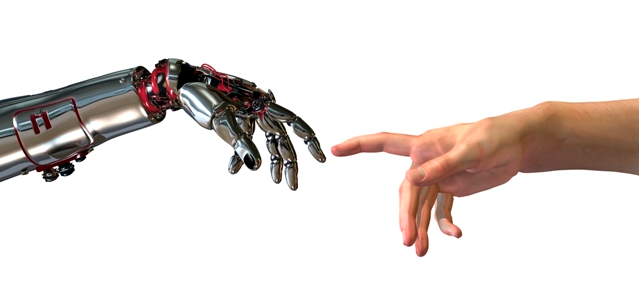 Zicong Wang, Fan Yang
Outline
Traditional lab 
Virtual lab 
Theory background
Result and feedback
Traditional lab
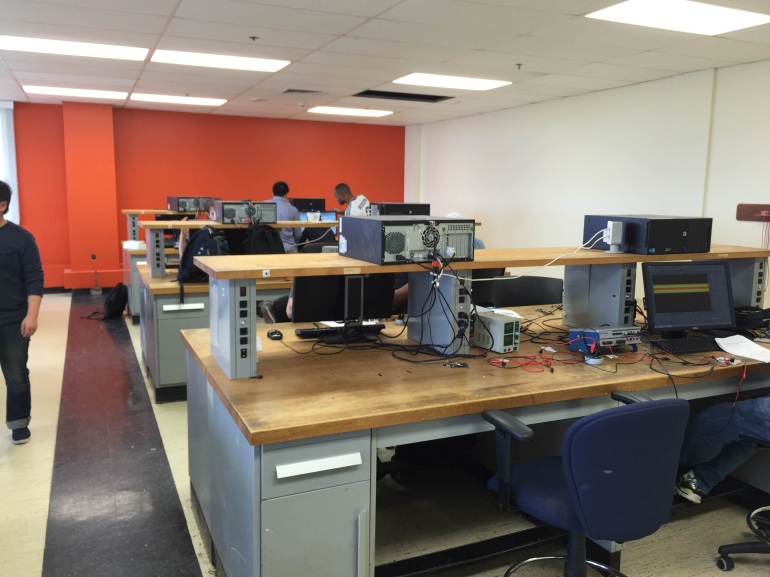 TA has to be present
Student have to be present
Limited time
Limited space
Accident Error happens
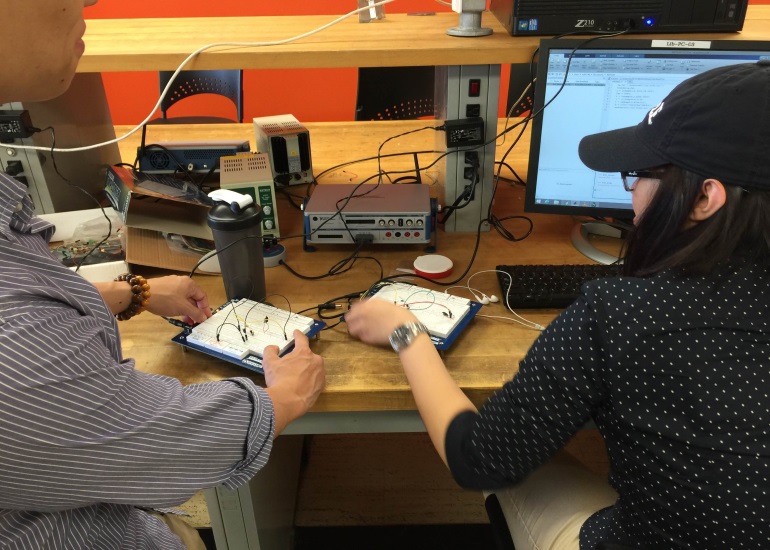 Virtual Lab
Architecture and advantages
Flexibility of repeating lab experiment
7/24 accessibility 
Effective utilization of space and equipment
Virtual Lab
Interface and functionality
Theory Background
Circuit simulation Introduction (Multisim)
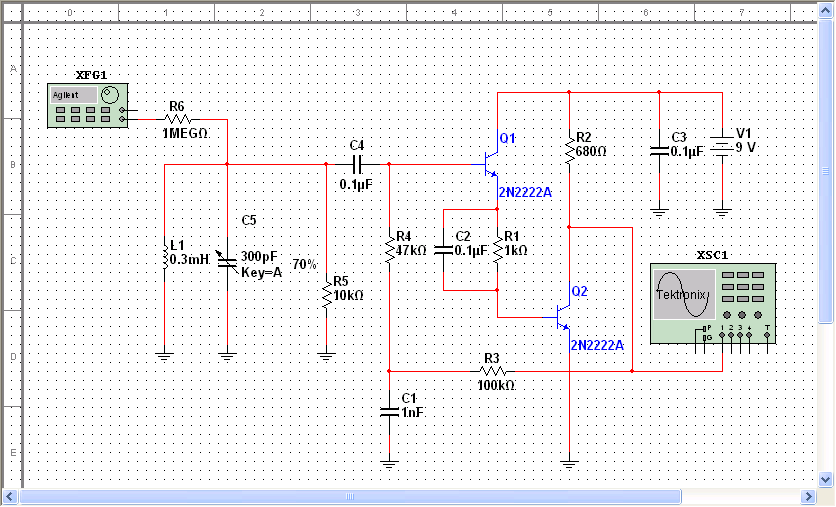 Theory Background
Graph Theory
a graph(G):  G = (V, E)

 A graph in this context is made up of vertices (V) and  edges(E)

 A graph may be undirected, meaning that there is no distinction between the two vertices associated with each edge, or its edges may be directed from one vertex to another
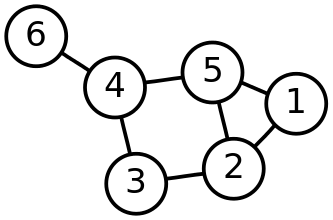 Theory BackgroundGraph Theory Application in electrical circuit
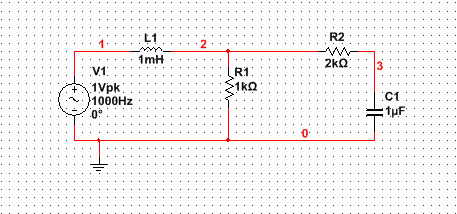 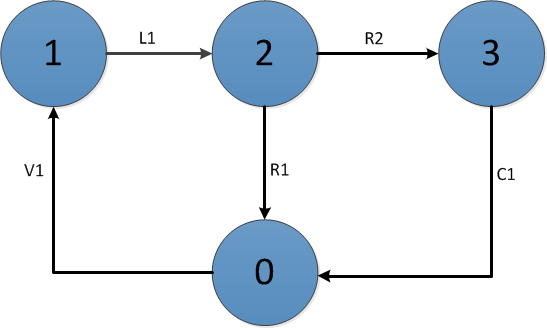 Circuit element  edge 
Node 	         vertice
Theory backgroundTopologically equivalent circuit
Theory backgroundExamples
Equivalent situation
Inequivalent situation
Theory backgroundIndependent Loop in State-space
Loop1: V1-L1-R1
Loop2: V1-L1-R2-C1
Loop1: V2-L2-R3
Loop2: V2-L2-C2-R4
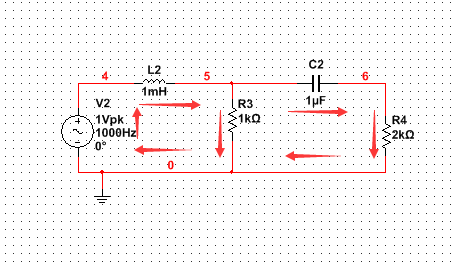 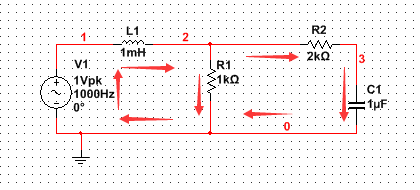 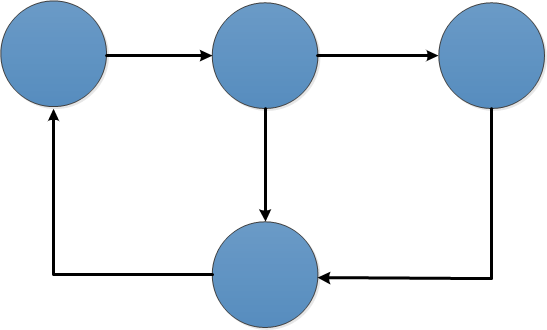 Result and feedback
Result and feedback
Traditional teaching lab
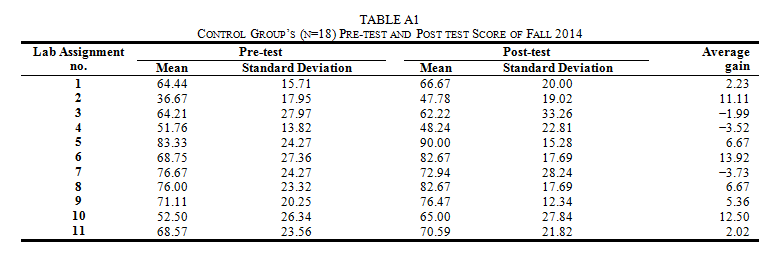 Experiment Virtual teaching lab
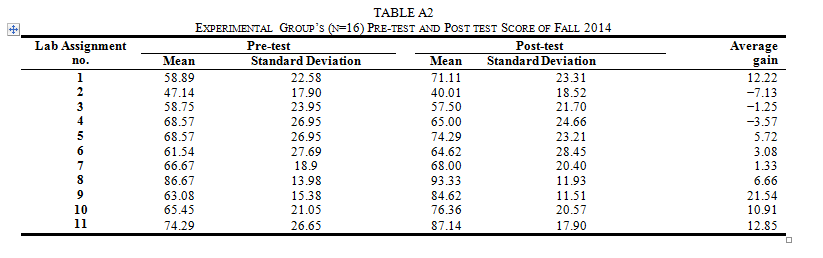 Thank You